Буквы О-А в корнях –ГОР-, -ГАР-, -ЗАР-, -ЗОР-
Морфемно-словообразовательная разминка
Придорожный, водяной, прибрежный, паровоз, зелёный.
Разберите слова по составу.
Произведите словообразовательный разбор слов (укажите способ образования слова).
Мобилизующий этап
К…снуться, заг…рает, сл…гаемое, подг…рает, г…рит
Исключите по одному слову из данного ряда по самостоятельно найденным признакам так, чтобы осталось одно слово. 
Запишите слова в порядке исключения.
Объясните написание слов с пропущенными буквами.
Сформулируйте тему урока.
Определите цели урока.
Повторить _________________________
Научиться правильно _______________
Изучить новый ______________________
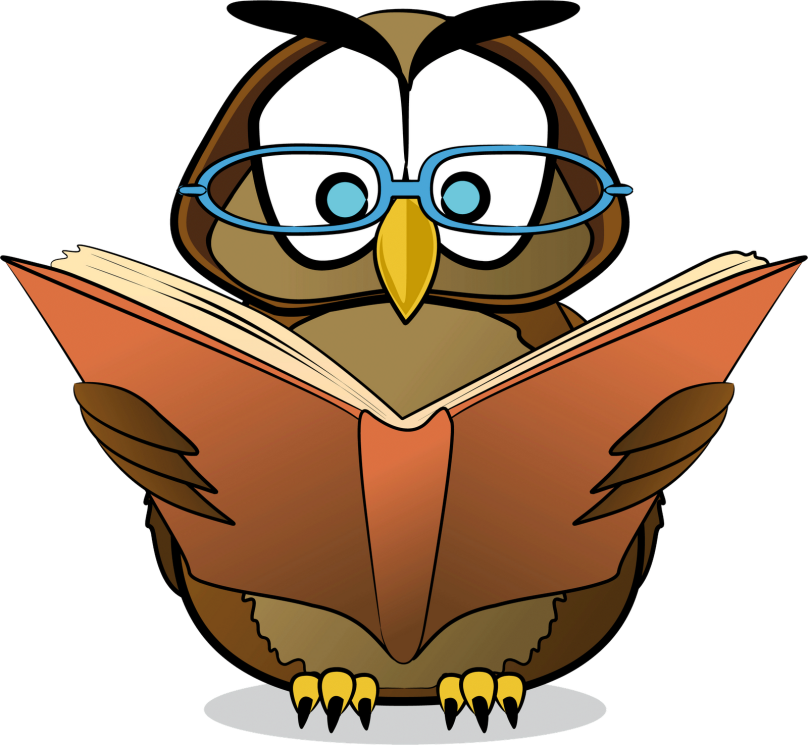 Запишите предложения и объясните условия выбора орфограммы.
1. Лица лыжников были покрыты весе(н,нн)им заг…ром. 2. Облако спряталось, заг..релые холмы нахмурились, воздух покорно застыл.3. Сегодня все звезды так пышно огнем г…лубым ра(з,с)г…рались. 
   4. Правда в огне не г…рит и в воде не тонет. (Пословица).
- Как вы понимаете эту пословицу? 
- Постройте схему 2-го предложения.
- Разберите последнее предложение  синтаксически.
Слова-исключения.
Выгарки Остатки от сгорания, перегонки, перетопки чего-нибудь. 
Пригарки
  Подгоревшее, обуглившееся место на чем- нибудь печеном, жареном или подвергавшемся плавке.
Изгарь
   Что-либо горелое.
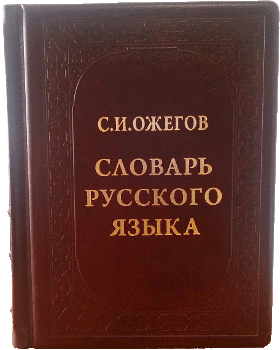 Творческий диктант.
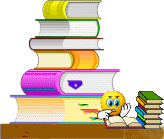 Сл..жить, г..релый, см..треть, д..ржать…
Прик…снуться, заг…рать, зап…реть, б…жать…
Заб…ру, ог…рок, уг…р…
Допишите каждый ряд, взяв по одной морфеме от каждого слова и сложив из них новое.
Корни с чередованием выделите.
Запишите слова, выделите корни, поставьте ударения.
зори                    заря
зарево                зарница
зорька                озарить
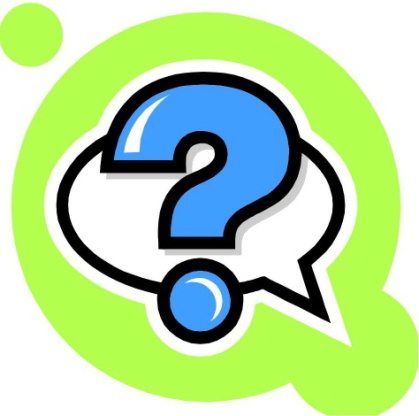 Скажите, от чего зависит правописание гласной в корне?
Какое общее условие для выбора букв в корнях с чередованием ­гар­ – ­гор и ­зар­ – ­зор­?
Игра «Третий лишний».
1.Выр…щенный, подр…сли, зар…сли
2.Зал…жить, безотл…гательное дело, сл…жить руки
3.К.…саться, соприк…сновение, неприк…сновенный запас
4.Р…стительное масло, прик…саться к утюгу, р…сток
5. К…снулся пальцем, неосторожное прик…сновение, отр…стает
6. Перег…рел, заг…р, приг…релый пирог
7. Ог…рок от свечи, уг…рный газ, подг…ревшая каша
Игра «Корректор».
Замереть от счастья
Загарать на пляже
Замерать от страха
Соберательный образ
Предлогать помощь
Растирание красок
Далёкая зорница
Отраслевое производство
Заностчивый мальчик
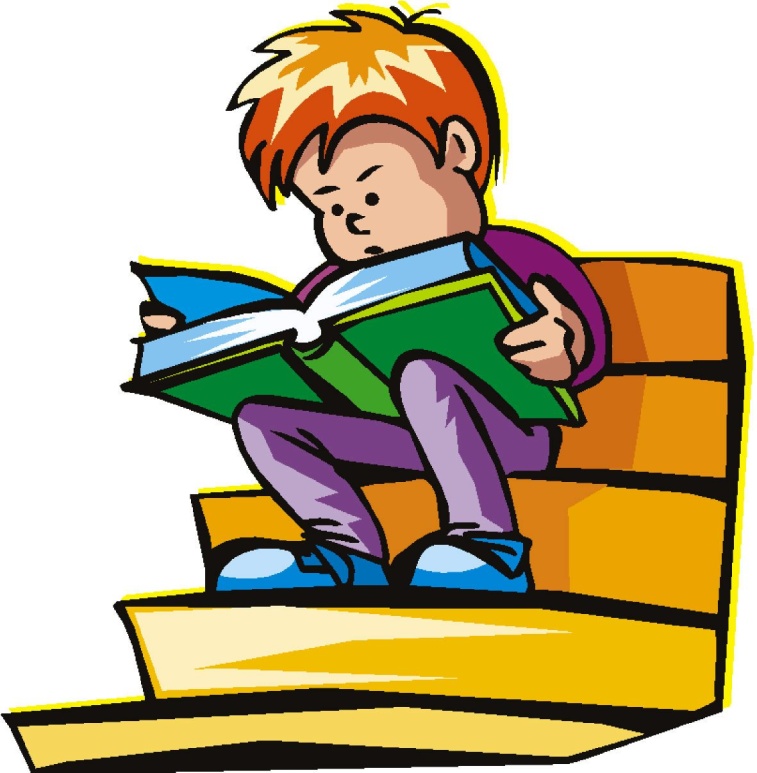 Словарный диктант.
Предлагать чаю, провести касательную, заросли кустов, несгораемый шкаф, сдирать шкуру, замереть от страха, расположиться на ночлег, чудесная долина, умолять о помощи, соединение проводов, выгореть на солнце, прикоснуться к руке, густые заросли, ранняя заря, посевы разрастаются.
Домашнее задание.
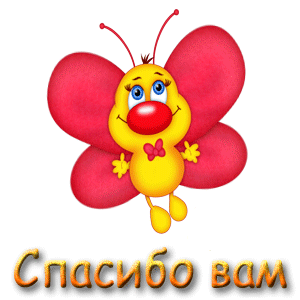